Chapitre 2Lois de Kirchhoff en courant continu
2.1. Introduction:
Dans ce chapitre nous nous intéressons à étudier les lois de Kirchhoff en courant et en tension, en présentant ainsi des exemples des circuits électriques avec applications. Les lois de Kirchhoff sont: 1. Loi des nœuds pour les courants et loi des mailles pour les tensions.
Ces méthodes de Kirchhoff sert à calculer les intensités des courants électriques qui circulent dans chaque branche, et la différence de potentiel entre deux nœuds quelconques.
2.2 ASSOCIATIONS DE DIPÔLES
Deux dipôles sont en série s’ils sont parcourus par le même courant électrique (même intensité). Ils sont en parallèle s’ils ont une même différence de potentiel à leurs bornes. Ces définitions simples s’étendent à n dipôles ou éléments.
2.2.1 Association de résistances en série
Considérons les deux dipôles de la figure 2.1 (a), constitués par la mise en série de deux résistances. Calculons maintenant la résistance équivalente Req pour que le dipôle résultant soit équivalent aux deux précédents.
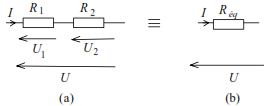 Figure 2.1. Association en série des deux résistances.
1
Pour le dipôle de la figure 2.1 (a), la somme des tensions le long de la branche est :


D’où U1 et U2 sont les tensions aux bornes respectivement des résistances R1 et R2. Or, puisque le courant I est commun aux deux résistances, nous avons :
D’où:                   et                  
Et 


Et la loi d’Ohm donne:
Pour le dipôle de la figure 2.1 (b). La résistance Req équivalente aux résistances R1 et R2 en série vaut donc :
                        et en générale
Généralisation : La résistance équivalente à n résistances branchées en série est égale à la somme des n résistances.
2.2.2 Association de résistances en parallèle:
Considérons les deux dipôles de la ﬁgure 2.2 (a) suivante, constitués par la mise en parallèle de deux résistances. Calculons maintenant la résistance équivalente Req pour que le dipôle résultant soit équivalent aux deux résistances précédentes.
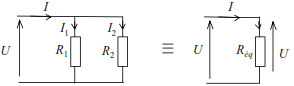 Figure 2.2. Association en parallèle des deux résistances.
2
Le courant I se partage en deux courants I1 et I2 avec :





Et le courant
Pour le dipôle équivalent, nous avons : U = Req .I. La résistance Req équivalente aux résistances R1 et R2 en parallèle est donc telle que :
Remarque : Geq est appelée conductance équivalente (G1 et G2 sont respectivement les conductances 
des éléments R1et R2). La loi d’association des résistances ou des conductances en parallèle s’écrit :
                           et en générale
Généralisation : La résistance équivalente à n résistances en parallèle est une résistance R qui a une conductance G égale à la somme des conductances.
3
2.3. Loi de Kirchhoff des nœuds :
L’intensité du courant électrique étant la mesure du débit de charges, sur un temps donné, le nombre de charges arrivant à un nœud est égal au nombre de charges qui le quitte. En d’autres termes, il n’y a ni accumulation de charges au nœud, ni « fuite » de charges. La loi des nœuds reflète donc la conservation du nombre de charges. Ce qui se traduit par l’énoncé de la première loi de Kirchhof :
La somme algébrique des intensités des courants arrivant à un nœud est nulle. Ceci est vrai si nous prenons la convention selon laquelle tout courant entrant au nœud est positif et tout courant sortant est négatif ou bien la convention inverse.
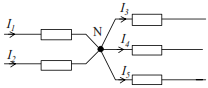 Figure 2.3. Loi des nœuds appliquée à un exemple de circuit électrique.
Nous pouvons formuler la loi des nœuds autrement : La somme des intensités des courants qui arrivent à un nœud est égale à la somme des intensités des courants qui le quittent. 

Dans le cas général, en utilisant la notation mathématique classique concernant « la somme », si nous supposons n branches accordées à un nœud, dont n1 correspondent à des courants entrants et n2 branches correspondent à des courants sortants la loi des nœuds s’écrit dans ce cas :
                     Il s’agit d’une somme algébrique.
4
Nous pouvons aussi écrire la loi des nœuds :


L’indice « e » est pour le courant entrant et l’indice « s » est pour le courant sortant.
2.3. Loi de Kirchhof des mailles
La deuxième loi de Kirchhof stipule : La somme algébrique des différences de potentiel (ou tension) le long d’une maille comptabilisées dans un sens donné est nulle. Parmi ces tensions, certaines sont produites par des sources, d’autres sont produites par le passage d’un courant dans des dipôles passifs. Dans ce dernier cas, nous parlons de chutes de tensions.
Si nous prenons le cas de la ﬁgure 2.4, nous pouvons utiliser par exemple la maille ABCDEA. Dans ce cas, nous écrivons :
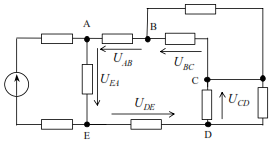 Figure.2.4. Loi des mailles appliquée à un exemple de circuit électrique.
Dans le cas général, si nous supposons une maille qui est un contour fermé, constitué de n branches, et si nous notons ∆Uk la différence de potentiel aux bornes de la branche numéro k la loi des mailles s’écrit comme suit :
	   ∆Uk est une grandeur algébrique
5
2.4. Association de deux générateurs de tension en série :
Considérons les deux dipôles de la ﬁgure 2.5 (a), qui présentent deux générateurs de tension montés en série. Calculons maintenant le dipôle équivalent de la ﬁgure 2.5(b) : (Eeq, Req). En appliquant la deuxième loi de Kirchhof, la différence de potentielle (tension) entre les deux points A et B est égale à la somme algébrique des tensions produites par chacune des sources. La résistance équivalente est égale à la somme des résistances internes des générateurs de tension.

                       et
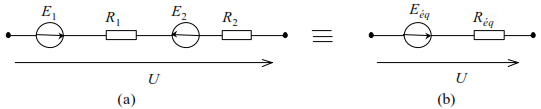 Figure.2.5. Association de deux générateurs de tension en série.
Remarque : La mise en série de n générateurs de tension de résistance interne Rk et de force électromotrice Ek est équivalente à un générateur de tension équivalent (totale) dont la résistance équivalente est la somme des n résistances, et la force électromotrice équivalente est la somme algébrique des tensions générée par chaque source.
2.5. Association de deux générateurs de tension en parallèle :
Considérons les deux générateurs de courant de la figure 2.6 (a) montés en parallèle (I1, R1)et(I2, R2). Calculons maintenant le dipôle équivalent  de la figure 2.6 (b). En appliquant la première loi de Kirchhof, le courant de court-circuit est égal à la somme algébrique des courants produits par chacune des sources. La conductance équivalente est égale à la somme des conductances internes des différents générateurs de courant.  

                    et
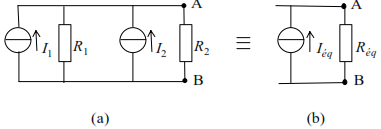 Figure.2.6. Association de deux sources 
de courant en parallèle.
6
Généralisation : la mise en parallèle de n générateurs de courant de résistances internes Rk et de courants Ik est équivalente à un générateur de courant unique, dont la conductance équivalente est la somme des n conductances et le courant équivalent est égal à la somme algébrique des courants produits par chaque source.
2.6 Association de deux générateurs de tension en parallèle :
Supposons que les deux générateurs de tensions de la figure 2.7 (a) sont branchés en parallèle. Le courant total I débité par les deux sources dans la charge étant nul, I1 et I2 sont forcément égaux en amplitude mais de signes opposés.
Si l’amplitude de ces deux courants n’est pas nulle, nous pouvons nous retrouver avec une situation de perte d’énergie (échauffement dans les résistances), ce qui peut, dans certaines conditions, provoquer une destruction du circuit.
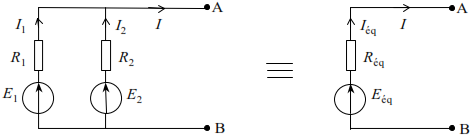 Figure.2.7. Association de deux sources 
de courant en parallèle.
En pratique, exceptionnellement, nous n’associons en parallèle que des générateurs identiques d’amplitude E et de résistance interne R. Dans ce cas, nous pouvons calculer la différence de potentiel qui apparaît entre A et B.
Puisque les deux générateurs sont identiques, ils sont traversés par le même courant :
7
Puisque les deux générateurs sont identiques, ils sont traversés par le même courant :
Nous déduisons donc le générateur équivalent de la figure 2.7 (b) :
8